Three Of Taiwan's Top Solar Companies Merge To Rally Against Competition From China
اندماج ثلاث شركات كبرى للطاقة الشمسية في تايوان لمواجهة المنافسة من الصين
Before the merger of three of Taiwan’s top solar panel makers this month, the survival of all three was in question. Neo Solar Power Corp., Gintech Energy Corp. and Solartech Energy Corp. officially became one company October 1 after a year of planning.
قبل اندماج ثلاث شركات كبرى  لتصنيع الالواح الشمسية في تايوان هذا الشهر، كان استمرار عمل هذه الشركات الثلاث امرا مشكوكا فيه / موضع شك. اصبحت شركات نيوسولار باور وجينتك إنرجي وسولارتك إنرجي شركة واحدة رسمياً منذ الاول من أكتوبر / تشرين الاول هذا العام بعد عام من التخطيط.
The new firm, which will fall under New Solar Power’s corporate structure, will see one former company, Gintech, provide upstream supplies while the others make different kinds of panels.
وستضمن الشركة الجديدة التي سوف تندرج ضمن بنية / هيكلة شركة  نيو سولار باور شركة واحدة سابقة وهي جينتك ان توفر الإمدادات الاولية  فيما تصنع الشركتان الاخريتان أنواعاً مختلفة من الألواح.
Named United Renewable Energy Co., it can vie with Chinese peers by scaling up fabrication capacity and speed commercialization of new products by fusing technological expertise.
وهذه الشركة التي تحمل اسم يونايتد رينيوابل إنرجي تستطيع التنافس مع نظيراتها من الشركات الصينية عن طريق زيادة سعة التصنيع  وتسريع السمة التجارية / الطابع التجاري للمنتجات الجديدة من خلال دمج الخبرة التقنية.
Separately, the three were vying in an industry that has lost money globally over the past five to six years. Losses in Taiwan stem from slower than expected use of solar energy in some markets -- despite a U.S. government forecast that the energy source will rise from about 50 billion kilowatt hours in 2015 to 400 billion by 2040 -- and formidable competition from China.
وكانت هذه الشركات الثلاث تتنافس كل منها على حدة  في صناعة خسرت أموالاً على صعيد عالمي خلال السنوات الخمس أو الست المنصرمة. وتعزى الخسائر في تايوان الى تباطؤ أكثر من المتوقع في استخدام الطاقة الشمسية في بعض الأسواق ، على الرغم من توقع الحكومة الأميركية أن يرتفع مصدر الطاقة من نحو خمسين مليار كيلوواط ساعة في سنة 2015 ليصل  الى 400 مليار بحلول عام 2040 ، كما تعزى الخسائر الى المنافسة الشديدة من الصين.
Producers in China pose the most obvious threat to Taiwan-based solar industry companies because their modules sell for less, due to the country's larger production scale. China’s solar industry ranks as the world’s largest, and it’s responsible for cutting world panel prices by 80%.
ويشكل المنتجون في الصين الخطر الأكثر وضوحا لشركات صناعة الطاقة الشمسية التي تتخذ من تايوان مقراً لها لأن الوحدات التي يصنعونها تباع بسعر أقل بسبب سياسة البلاد في الانتاج على نطاق واسع. وتحتل الصين المركز الاول عالميا في صناعة الواح الطاقة الشمسية ، كما تعد مسؤولة عن انخفاض اسعار الالواح الشمسية عالميا بنسبة %80
Taiwan's industry is smaller, but its companies, including Gintech and Neo Solar, rank among the world's biggest panel firms, and have a complete supply chain.
ويذكر ان حجم صناعة الالواح الشمسية في تايوان اصغر من نظيرتها في الصين، غير ان شركات تايوان المتخصصة في هذا المجال وبضمنها جينتك ونيوسولار تصنف ضمن اكبر  الشركات العالمية لتصنيع الالواح، وتمتلك سلسلة توريد متكاملة.
United Renewable Energy might eventually establish markets in India, Latin America and the Middle East to overcome restrictions in China and Taiwan's relatively small size.
وقد تنشأ شركة يونايتد رينيوابيل انرجي على المدى البعيد اسواقا لها في الهند وامريكا اللاتينية والشرق الاوسط لكسر القيود التي تفرضها الصين ، فضلا عن حجم تايوان الصغير نسبياً.
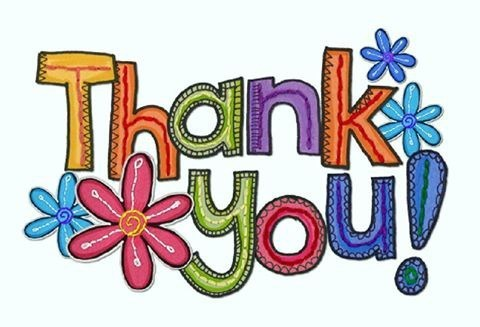